電子申請による事務所備付書類の写しの提出方法について
1
１　インターネットで「富山県電子申請サービス」と検索し、電子申請の画面に入り　ます。２　「利用者登録はこちら」から、まずは利用者登録をします。
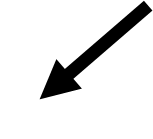 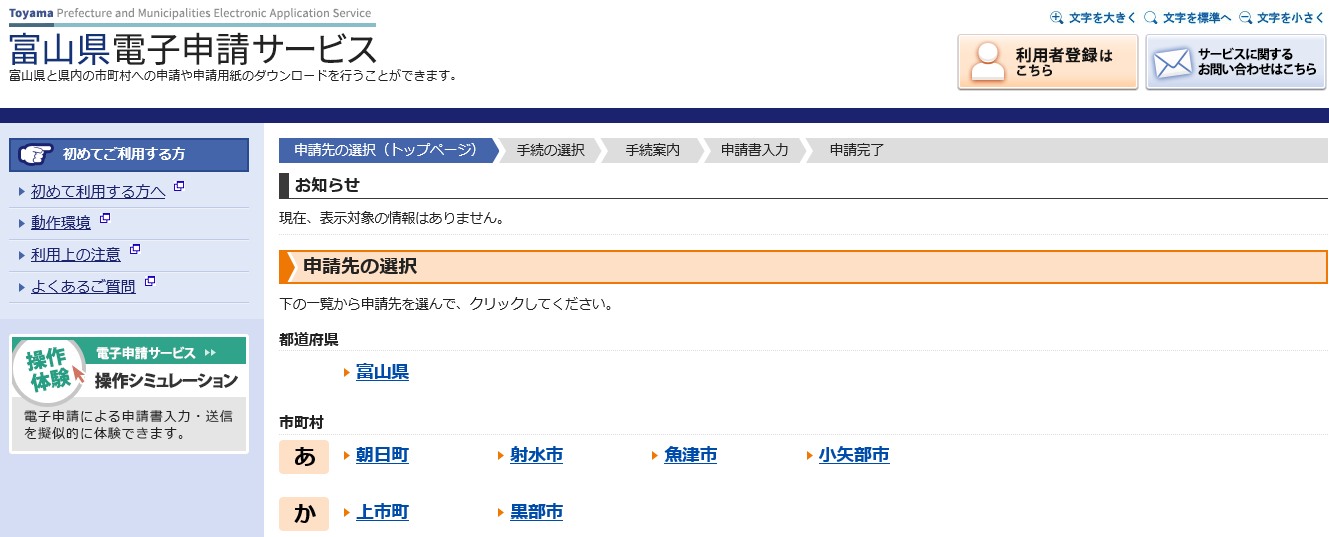 2
３　登録をした利用者ＩＤとパスワードでログインします。
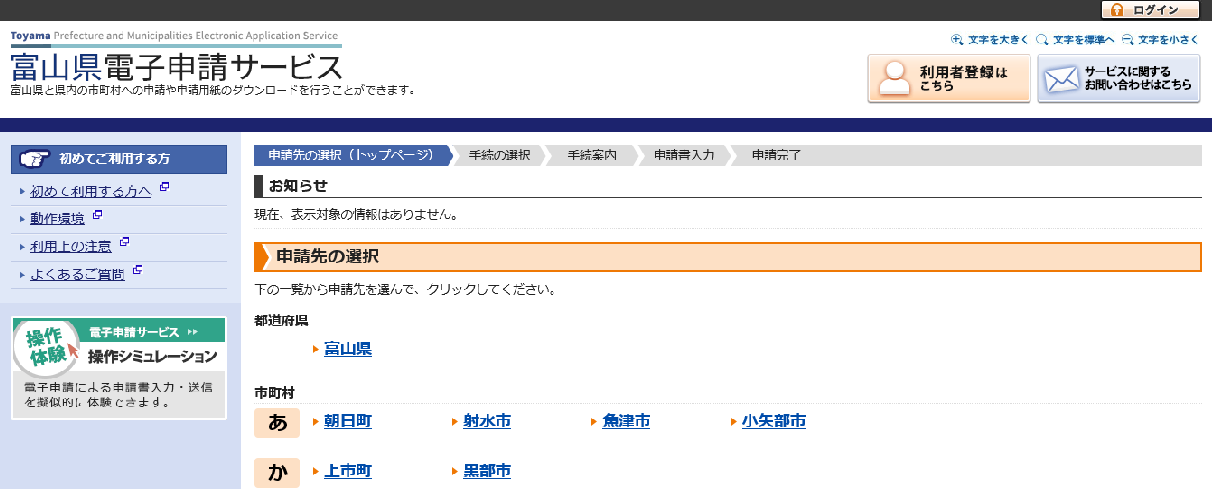 3
４　「申請先の選択」で「富山県」を選択します。
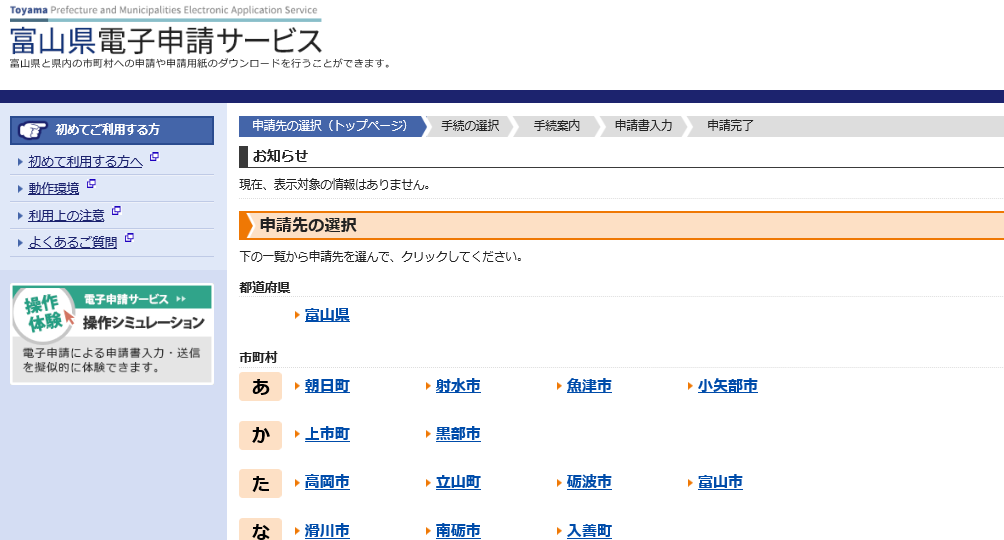 4
５　「キーワードで絞り込む」に「宗教法人事務所備付書類の写し」と入力して検索　してください。６　「手続の選択」で「宗教法人事務所備付書類の写しの届出」を選択してください。
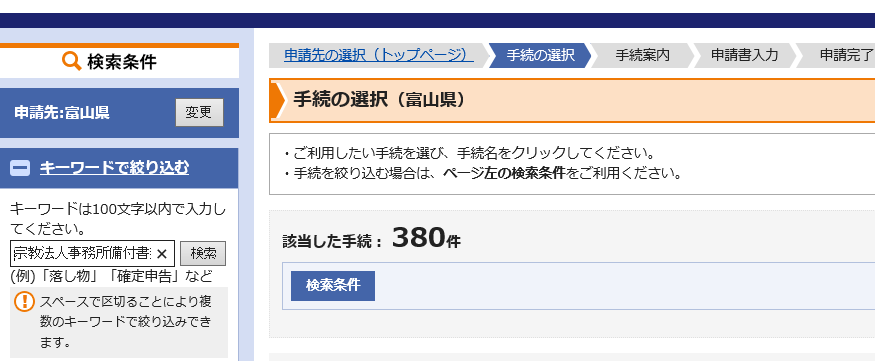 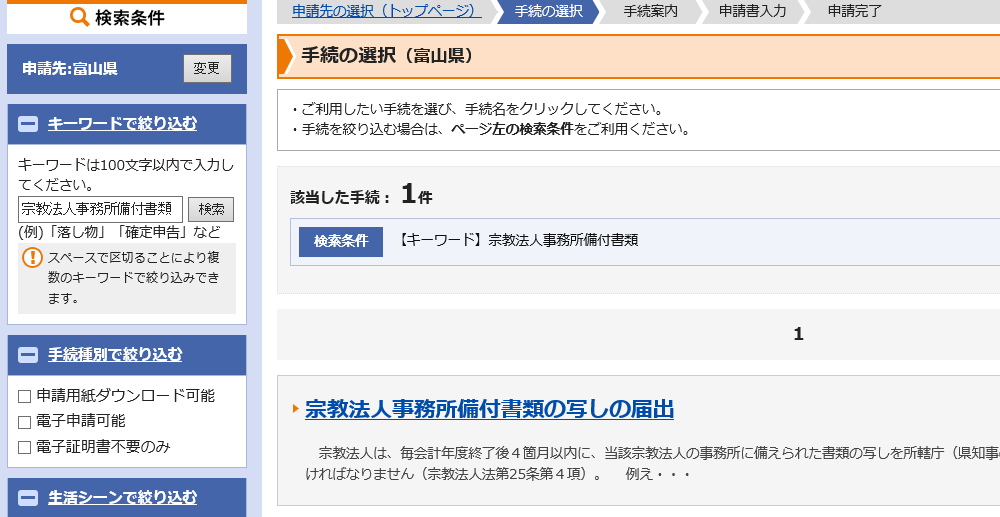 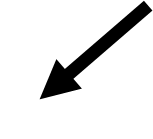 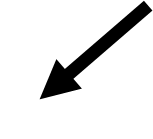 5
７　「電子申請をする」から手続を始めてください。　　役員名簿及び財産目録については、「申請様式をダウンロードする」から様式　をダウンロードすることもできます。８　「申請書入力」画面で、必要な情報を入力します。９　「添付資料選択」画面で、必要なファイルを添付します。10　「送信内容確認」画面で「送信」を押して、完了です。登録したメールアドレス　　に申請が完了した旨のメールが届きます。
6
11　所轄庁において、提出された書類のチェックを行います。12　所轄庁でのチェックが完了すると、「審査完了」の旨のメールが届きます。　　 これで、提出は完了です。
7
ご不明点は、担当までお問い合わせください。　　　＜事務担当＞　　　　　富山県経営管理部総務課法規係　　　　　（電  話）　076―444―3150　　　　　（E-mail）　asoumu@pref.toyama.lg.jp
8